ES LA LITIGIOSIDAD DEL SISTEMA LA CAUSA DE LA FALTA DE GENERACIÓN DE EMPLEO?
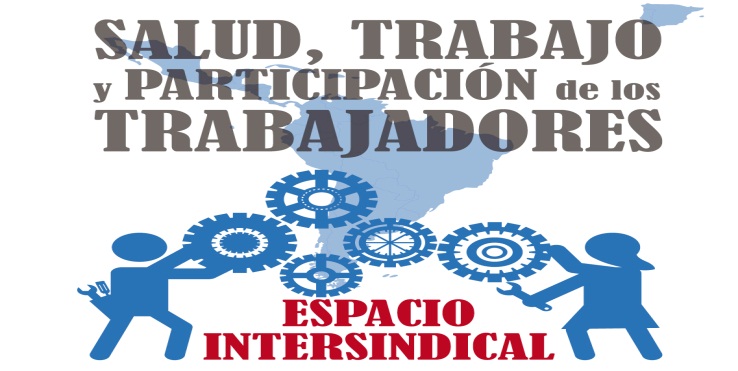 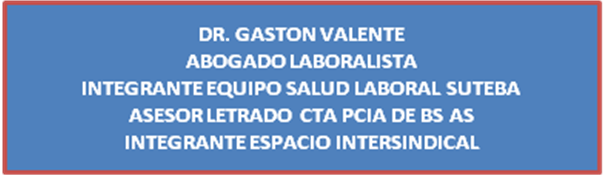 Primer período: baja litigiosidad del sistema, años 1996/2003 y baja creación de empleo
Fuente elaboración propia en base a datos de http://www.srt.gob.ar/index.php/estadisticas-srt-nuevo/
Período de 12 años, denominado de “alta litigiosidad” del sistema, aumentaron los trabajadores asegurados de 5.107.000 en 2004 a 9.869.790
Puesta en funcionamiento de la reforma al Sistema de Riesgos del Trabajo el argumento de bajar la litigiosidad del sistema para generar nuevos puestos de trabajo, los trabajadores   y los puestos de trabajo descendieron.
Fuente elaboración propia en base a datos de SRT http://www.srt.gob.ar/index.php/estadisticas-srt-nuevo/ y de UART http://www.uart.org.ar/~uart/3-1-1-trabajadores-empleadores-masa-salarial-y-cuotas-del-sistema/
CONCLUSIONES
1) La litigiosidad no afectó la generación de nuevos puestos de trabajo
2) Existe desde el 2015 a la fecha, una alarmante reducción de trabajadores afiliados al sistema de la LRT
3) La pregunta sería entonces, si la litigiosidad no afecta la generación de nuevos puestos de trabajo, ¿a quién beneficia y a quién perjudica la reducción de la litigiosidad que se implementó con la reciente reforma del sistema?
QUE NO NOS ENGAÑEN….
Las modificaciones   generan mayores ganancias a los grupos financieros que intermedian el sistema de cobertura de riesgos del trabajo ante los menores costos a afrontar en sentencias judiciales, y mayores perjuicios a los trabajadores siniestrados, por la menor prevención en el sistema, la mayor limitación al acceso a la justicia, la eliminación de puestos de trabajo en el mercado, o la mayor oferta de trabajos sin la cobertura legal (LRT), es decir en forma precarizada. 
ES PARTE DE LA FLEXIBILIZACION LABORAL
GRACIAS !!!!!
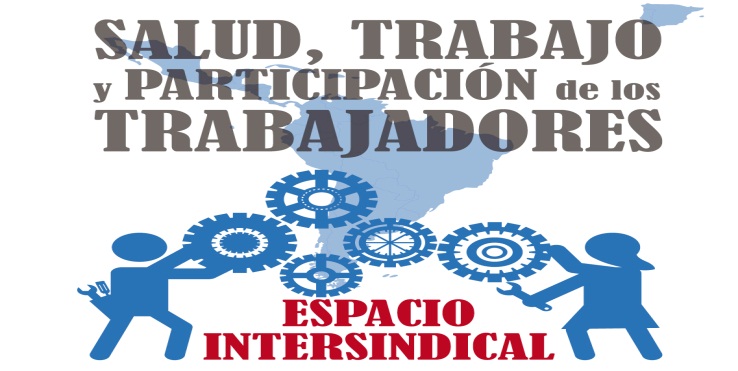